Mastering NT Greek
10.  Shocking the Future



By Ted Hildebrandt  © 2003
Baker Academic
PAI Verb Paradigm Rap
λύω			λύομεν 
λύεις			λύετε
λύει			λύουσι(ν)
2-1-2 Paradigms - Chant this
2                     1                     2
λόγος            γραφή              ἱερόν
λόγου            γραφῆς            ἱεροῦ 
λόγῳ             γραφῇ              ἱερῷ
λόγον            γραφήν            ἱερόν 
λόγοι             γραφαί            ἱερά 
λόγων           γραφῶν            ἱερῶν 
λόγοις           γραφαῖς           ἱεροῖς
λόγους          γραφάς             ἱερά
The "is" verb PAI  -- εἰμί
εἰμί                       	ἐσμέν  εἶ                    		ἐστέ     ἐστί(ν)       		εἰσί(ν)
Person Personal Pronoun Chant
Singular                          Plural
Nom.   ἐγώ           σύ          	ἡμεῖς
Gen.    μου           σου          	ἡμῶν Dat.     μοι            σοι            	ἡμῖν    Acc.     με             σε             	ἡμάς   
αὐτός, αὐτη, αὐτό (he, she, it)
Present Middle/Passive Indicative
λύομαι,                 -ομεθα            -ῃ,               -εσθε            -εται,          -ονται
I am loosed/am being loosed
I loose myself/am loosing [for myself]
Rapping the Lord’s Prayer
Πάτερ      ἡμῶν       ὁ    ἐν        τοῖς  οὐρανοῖς   father         our        the one    in                   heaven
 ἁγιασθήτω            τὸ  ὄνομά    σου     make holy                   name        your 
 ἐλθέτω            ἡ βασιλεία    σου     let come            kingdom        your 
 γενηθήτω    τὸ    θέλημά         σου,      let be                            will           your
English Introduction
Tenses in English
Present:   We go to the mountains.
Past:         We went to the mountains
Future:     We will go to the mountains. 
Three types of future:  PID
Predictive:     I will go.
Imperative:   You shall go!
Deliberative rhetorical:   Shall we go?
Shape of the Future in Greek
λύσω                        λύσομενI will loose                         We will loose
λύσεις                      λύσετεYou will loose                    You all will loose
λύσει                        λύσουσι(ν)S/he/it will loose                They will loose
Chant this one
Future Active Indicative Chant
λύσω                       λύσομενλύσεις                     λύσετε λύσει                       λύσουσι(ν)
Future Middle Paradigm
λύσομαι                         λυσόμεθαI will loose (for myself)            We will loose (for ourselves)
λύσῃ                              λύσεσθε You will loose (for yourself)    You all will loose (for yourselves)
λύσεται                          λύσονται S/he/it will loose (for himself)  They will loose (for themselves)
Chant this:  λύσομαι,  -ῃ,  -εται,     -ομεθα,  -εσθε,  -ονται
Future Middle Chant
λύσομαι,                -ομεθα,            -ῃ,               -εσθε,            -εται,           -ονται
Sigma Addition - 5 Variations
Palatals:    κ, γ, or χ  + σ = ξ
ἔχω   ---   ἕξω  I will have
ἄγω  ---   ἄξω  I will lead, bring
Labials:    π, β, or φ  + σ = ψ
 βλέπω --- βλέψω  I will see
γράφω --- γράψω  I will write
Dentals:  τ, δ, or θ + σ = σ  
πείθω  ---  πείσω   I will persuade 
Sibilants:    σ or ζ  + σ  =  σ 
 σῴζω  --- σώσω      I will save
Sigma Addition--Lemoners
Liquids (Lemoner): λ, μ, ν, or ρ  + σ =  ˜
The liquid and sigma collapse into a circumflex.  Beware of these as they often can be mistaken as a present tense verb.
μένω ---> μενῶ                       I will remain
ἀποστέλλω  --->  ἀποστελῶ                                   I will send
Sigma Shifting Chart
Palatals                            Dentals
  κ, γ, or χ  +  σ  = ξ      τ, δ, or θ + σ  = σ
Labials                            Sibilants
 π, β, or φ  +  σ  = ψ     σ or ζ  +  σ  = σ
Liquids (lemoner)
                λ,  μ, ν, or ρ + σ =   ˜
 ˜
  ?
Future of Being:  εἰμί
ἔσομαι                   ἐσόμεθα  I will be                         We will be
ἔσῃ                         ἔσεσθεYou will be                     You all will be
ἔσται                      ἔσονταιS/he/it will be                 They will be
Deponent Future
Sometimes verbs are regular in the present but deponent in the future
λαμβάνω       λήμψομαι     I will take
γινώσκω       γνώσομαι     I will know
4 Future Bad Boys
ἔρχομαι        ἐλεύσομαι       I will go/come
λέγω             ἐρῶ                  I will say
γινώσκω       γνώσομαι        I will know
λαμβάνω      λήμψομαι        I will take
Chapter 10 Vocabulary
ζωή,  -ῆς,  ἡ    
                                                          life
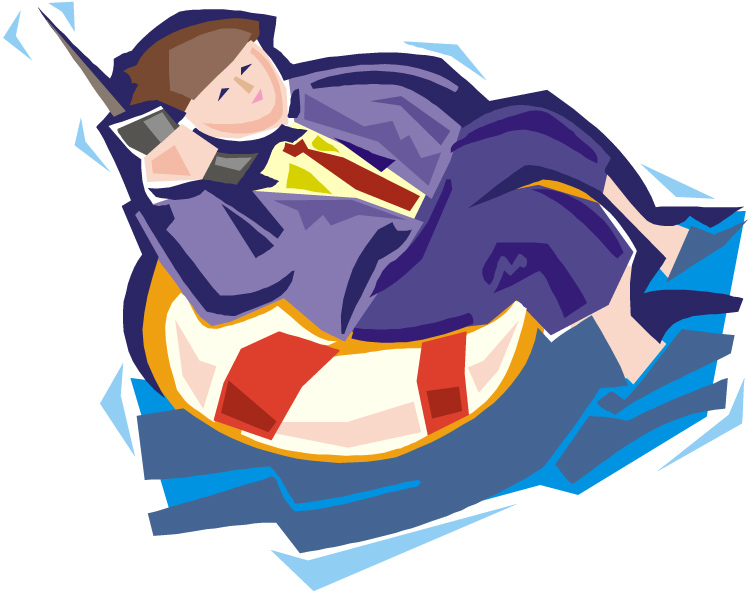 Chapter 10 Vocabulary
θάνατος,  -ου,  ὁ      

                                                     death
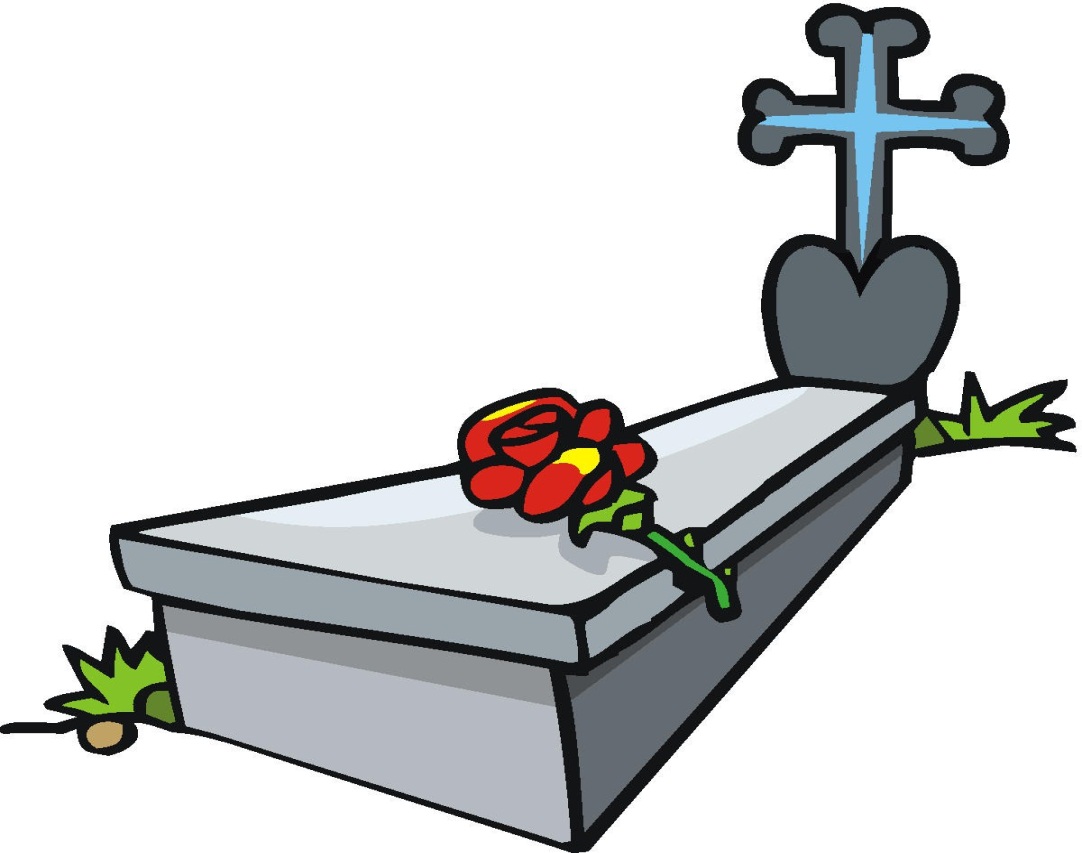 Chapter 10 Vocabulary
κρίνω         
                                                 I judge
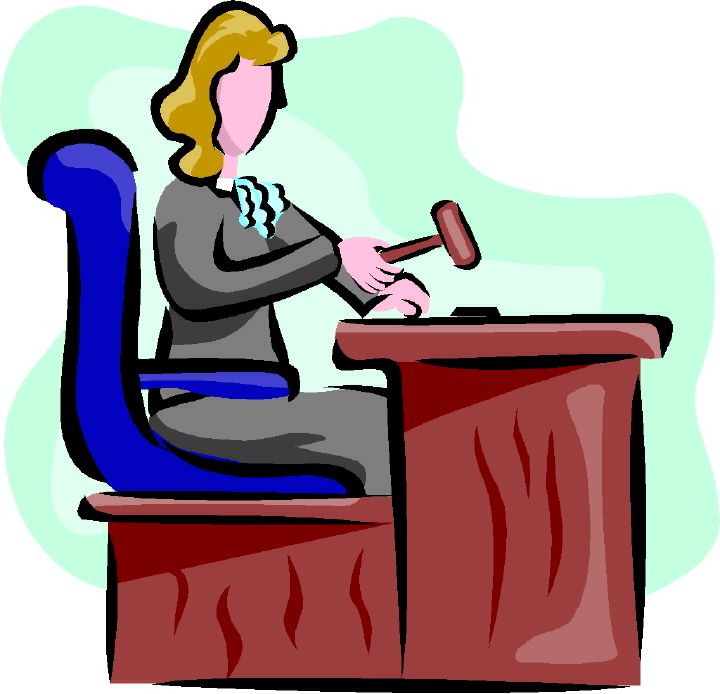 Chapter 10 Vocabulary
μένω   
                                                      I remain
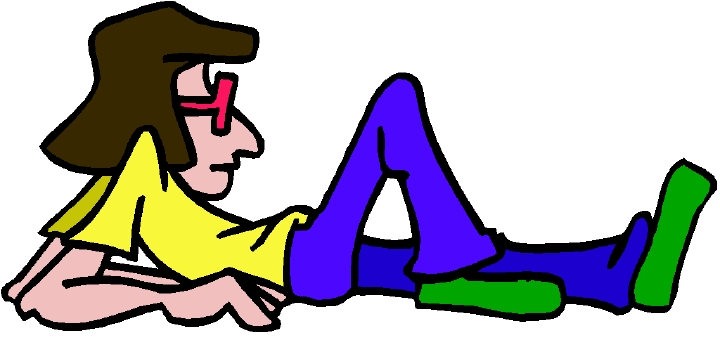 Chapter 10 Vocabulary
μόνος,  -η,  -ον 
                                               only, alone
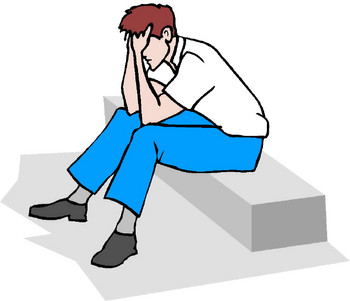 Chapter 10 Vocabulary
νῦν    
                                                         now
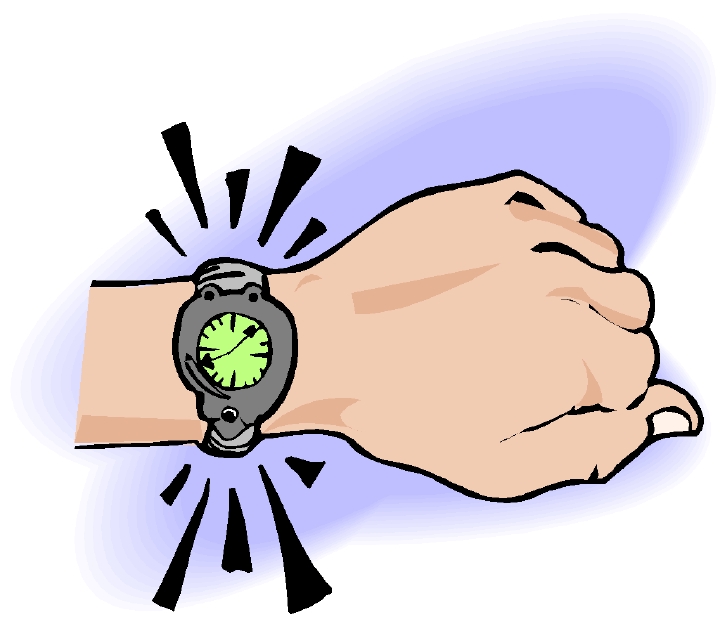 Chapter 10 Vocabulary
οὐδέ    
                                               and not,  nor
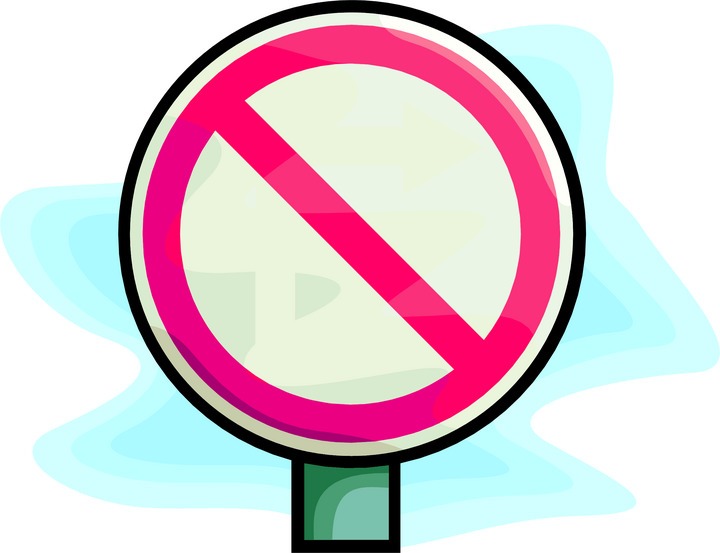 Chapter 10 Vocabulary
Παῦλος     
                                                          Paul
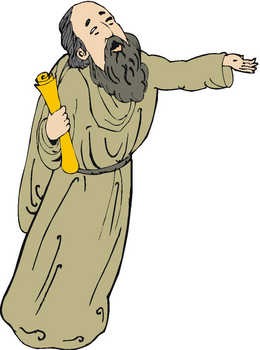 Chapter 10 Vocabulary
σῴζω 
                                                       I save
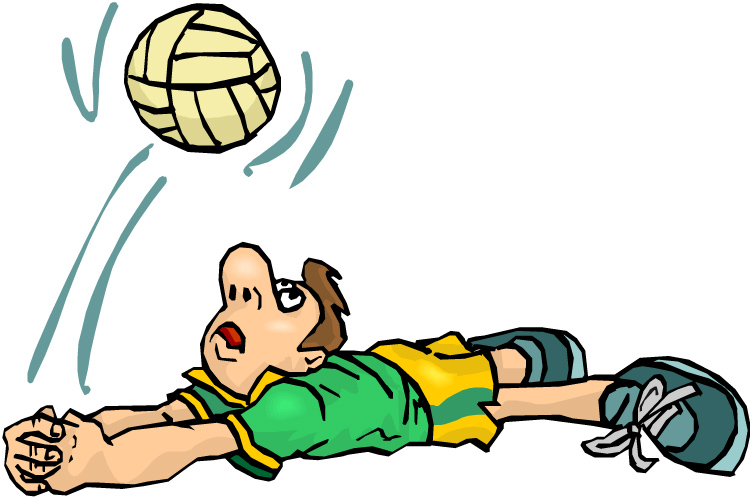 Chapter 10 Vocabulary
τότε    
                                                       then
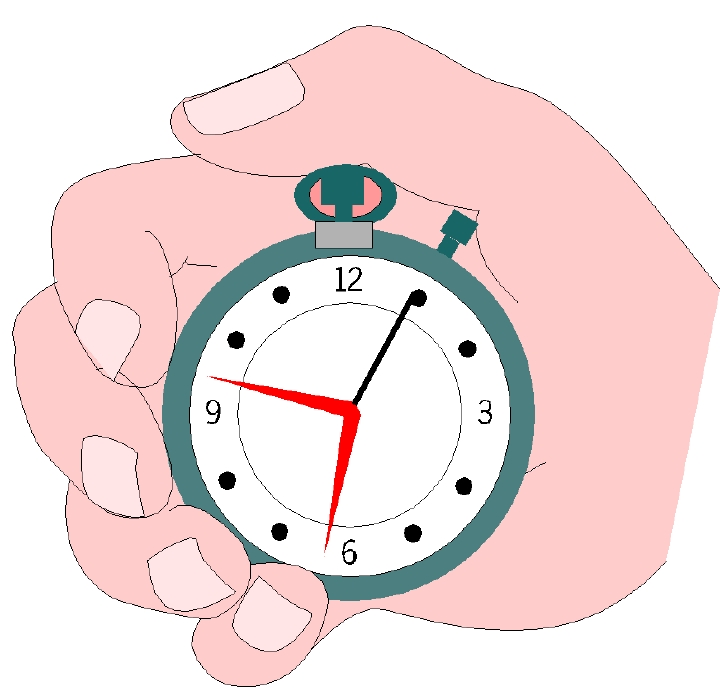 Ch. 1 -- Vocabulary
angel, messenger 
ἄγγελος, -ου, ὁ 
verily, truly 
ἀμήν  
man, humankind 
ἄνθρωπος, -ου, ὁ   
 I 
 ἐγώ  
God 
θεός, -οῦ, ὁ
Ch. 1 -- Vocabulary
and, also, even
καί  
heart 
καρδία, -ας, ἡ
 I say                
λέγω  
prophet 
προφήτης, -ου, ὁ 
Christ, Messiah 
Χριστός, -οῦ, ὁ
Ch. 2 -- Vocabulary
brother 
ἀδελφός, -οῦ, ὁ 
I hear, obey 
ἀκούω
glory, fame 
δόξα, -ης, ἡ   
I have 
ἔχω 
world 
κόσμος, -ου, ὁ
Ch. 2 -- Vocabulary
Lord, sir
κύριος, -ου, ὁ  
word
λόγος, -ου, ὁ 
Peter
Πἑτρος, -ου, ὁ 
son
υἱός, -οῦ, ὁ  
Pharisee 
Φαρισαῖος, -ου, ὁ
Ch. 3 -- Vocabulary
but, yet
ἀλλἀ  
apostle, sent one 
ἀπόστολος, -ου, ὁ 
I see
βλέπω  
for, then 
γάρ 
I know 
 γινώσκω
Ch. 3 -- Vocabulary
Jesus
 Ἰησοῦς, -οῦ, ὁ  
I take, receive
λαμβάνω
I loose
λύω   
heaven
οὐρανός, -οῦ, ὁ  
I believe
πιστεύω
Ch. 4 -- Vocabulary
I love
ἀγαπάω                 
I write
γράφω                  
but, and
δέ                             
servant, slave
δοῦλος, -ου, ὁ        
I find
εὑρίσκω
Ch. 4 -- Vocabulary
temple
 ἱερόν, -οῦ, τό                    
People
λαός, -οῦ, ὁ           
 law 
νόμος, -ου, ὁ       
house 
οἶκος, -ου, ὁ         
as, about, how 
ὡς
Ch. 5 -- Vocabulary
love
ἀγάπη,  -ης,  ἡ         
truth
ἀλήθεια,  -ας, ἡ        
sin
ἁμαρτία,  -ας, ἡ       
kingdom
βασιλεία,  -ας, ἡ      
writing, Scripture
γραφή, -ῆς,  ἡ
Ch. 5 -- Vocabulary
I raise up
ἐγείρω                       
assembly, church
ἐκκλησία,  -ας,  ἡ   
work
ἔργον, -ου, τό          
disciple
μαθητής,  -οῦ,  ὁ     
Hour
ὥρα,  -ας,  ἡ
Chapter 6 Vocabulary
ἀπό (Gen.) 
from
διά  (Gen.) 
through 
διά (Acc.) 
on account of
εἰς  (Acc.) 
into
Chapter 6 Vocabulary
ἐκ  (Gen.) 
out of, from
ἐν  (Dat.) 
in
ἐπί  (Gen.) 
on, over
ἐπί (Dat.) 
on, at, against, on the basis of
Chapter 6 Vocabulary
ἐπί  (Acc.) 
on, to, toward, against
κατά (Gen.) 
down, against
κατά  (Acc.) 
according to
μετά  (Gen.) 
with
Chapter 6 Vocabulary
μετά  (Acc.) 
after, behind
περί  (Gen.) 
about, concerning
περί   (Acc.) 
around, near
πρός (Acc.) 
to
Vocabulary -- Ch. 7
good 
ἀγαθός,  -ή,  -όν     	
Holy
ἅγιος,  -α,  -ον        
righteous 
δίκαιοις,  -α,  -ον
Vocabulary – Ch. 7
I am 
εἰμί                                	
Jewish, a Jew 
Ἰουδαῖος,  -α,  -ον    	
Great
μέγας,  μεγάλη,  μέγα
Vocabulary -- Ch. 7
dead 
νεκρός,  -ά,  -όν
no, not 
οὐ,  οὐκ,  οὐχ
first 
πρῶτος,  -η,  -ον
voice   
φωνή,  -ῆς,  ἡ
Vocabulary Ch. 8
he/she/it 
αὐτός,  -ή,  -ό       
land, earth, region 
γῆ,  -ῆς,  ἡ            
I, we
ἐγώ,  ἡμεῖς           
day
ἡμέρα,  -ας,  ἡ       
that, so that
ὅτι
Vocabulary Ch. 8
so, then, therefore 
οὖν                          
crowd
ὄχλος,  -ου, ὁ        
from
παρά   (with Gen.)                    
 beside, with
παρά   (with Dat.)
alongside, beside
παρά    (with Acc.)
Vocabulary Ch. 8
you / you (pl)
σύ  /  ὑμεῖς     
by, at the hands of 
ὑπό    (with Gen.)               
under, below
ὑπό    (with Acc.)
Vocabulary Ch. 9
I answer 
ἀποκρίνομαι         
I send 
ἀποστέλλω            
I throw
 βάλλω                     
I become
 γίνομαι                    
I come in 
εἰσέρχομαι
Vocabulary Ch. 9
I go out 
ἐξέρχομαι           
I come/go
 ἔρχομαι               
I wish
 θέλω                     
thus, so
 οὕτως                   
I go
 πορεύομαι
Vocabulary Ch. 10
life 
ζωή,  -ῆς,  ἡ               
 death
θάνατος,  -ου,  ὁ       
 I judge
κρίνω                          
 I remain
μένω                           
 only, alone
μόνος,  -η,  -ον
Vocabulary Ch. 10
now 
νῦν                       
and not,  nor
οὐδέ                      
Paul
Παῦλος              
I save
σῴζω                  
then
τότε